Banca Dati Dic. 2017
Hanno aderito
ACAT Grosseto Nord,
ACAT Grosseto Green,
ACAT Follonica.
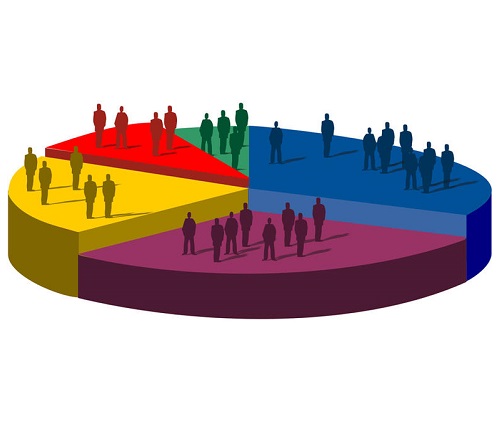 I Club Alcologici Territoriali che hanno conse-gnato le schede sono 13 (uguale a giugno).
A dicembre risultavano 57 famiglie per 101 persona, le schede compilate sono state 88 alcune incomplete, a giugno scorso 92.
A cura del gruppo «comunicazione» del «Centro Alcologico Territoriale di Grosseto»
Perché è importante  la banca dati?
Nella vita di ogni singolo individuo, di ogni famiglia, comunità o società, la memoria riveste un importanza fondamentale. 
È l’essenza stessa dell'identità umana
Nelson Mandela (PAROLE PER IL MONDO) prisoner in de garden 2005
Amleto: Si guarda allo specchio e cerca di capire chi è. Questo è il più grande dei quesiti: “Chi o COSA siamo?”
Perché è importante  la banca dati?
La Banca Dati, far compilare le schede, controllare che siano compilate correttamente, raccoglierle e infine consegnarle, viene vissuto da molti di noi con fastidio, una seccatura, una perdita di tempo. Invece sapere la nostra posizione, chi siamo, quanti siamo, ci aiuta a capire in che direzione possiamo indirizzare le nostre attività future.
Se non ci valutiamo ci svalutano
Infine solo sapendo, noi possiamo presentarci e dimostrare che il nostro lavoro è una spinta verso uno stile di vita più sano, senza per queste essere noioso, ma con gioia verso il futuro. Azelio Gani
Composizione delle famiglie che frequentano il club
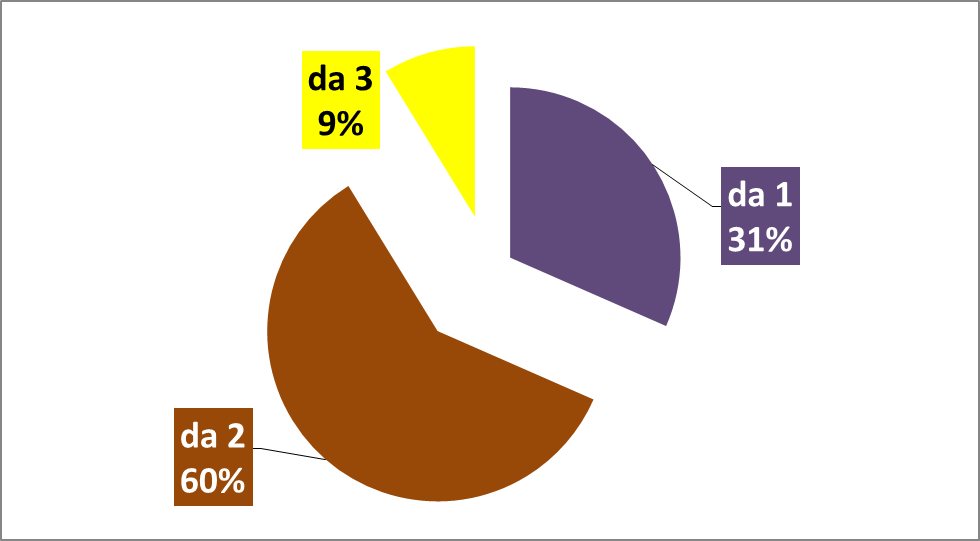 SESSO
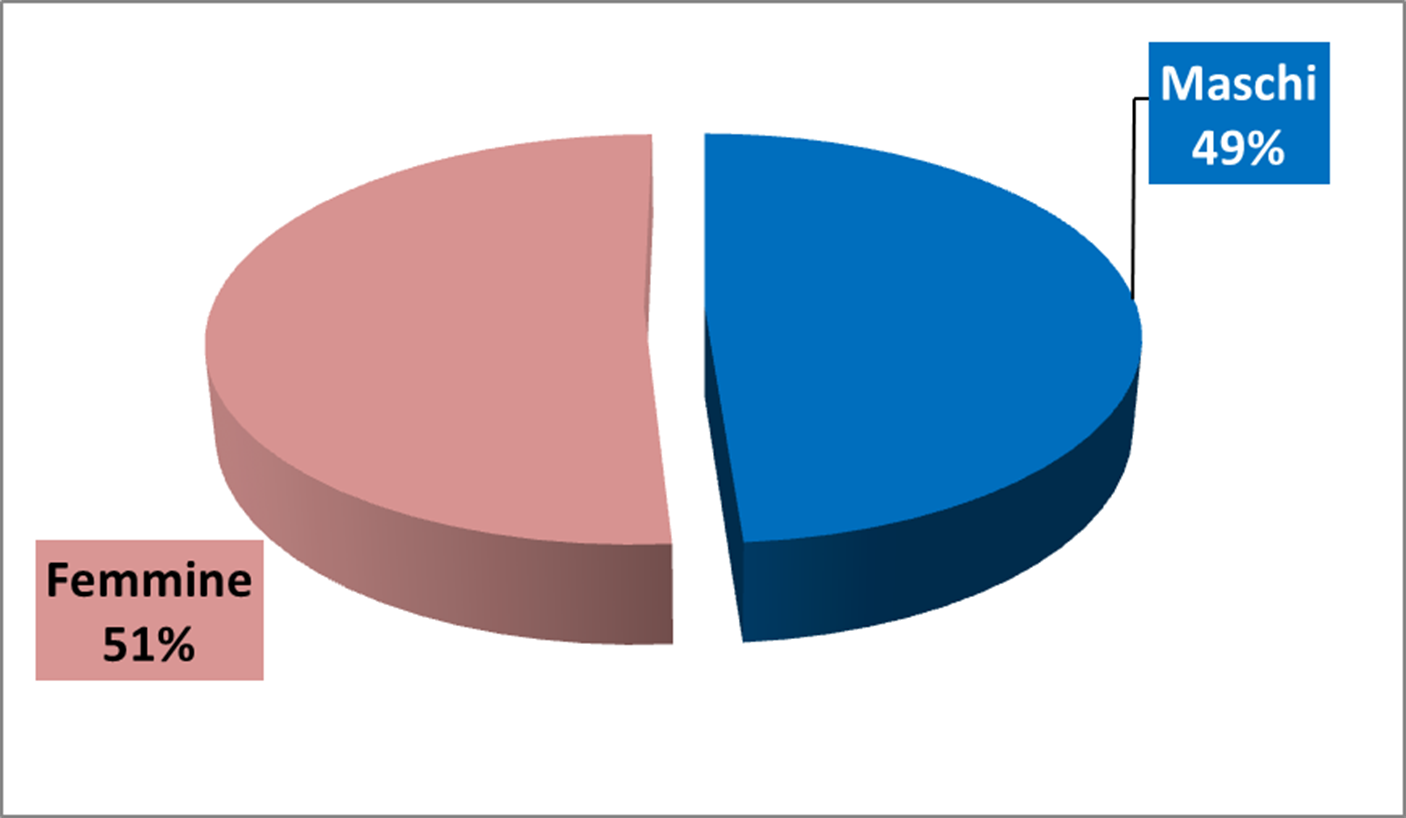 Decennio di nascita
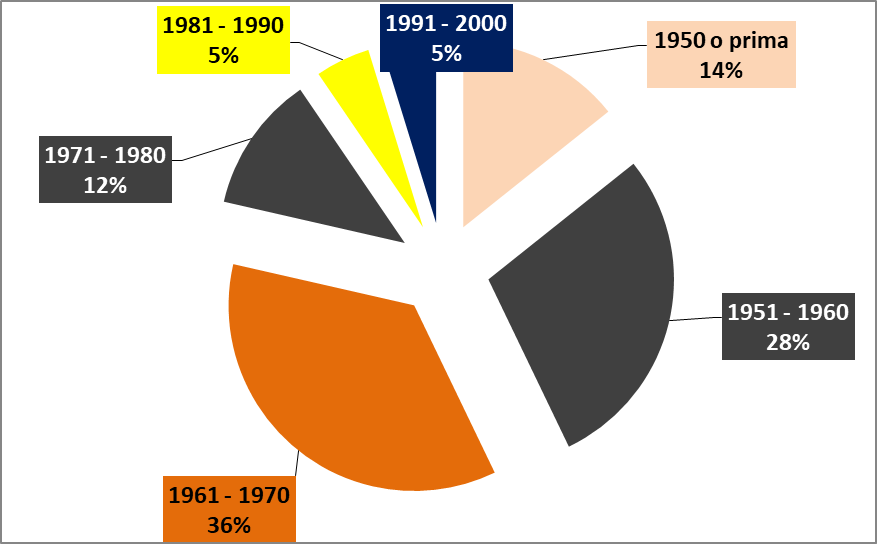 Stato civile
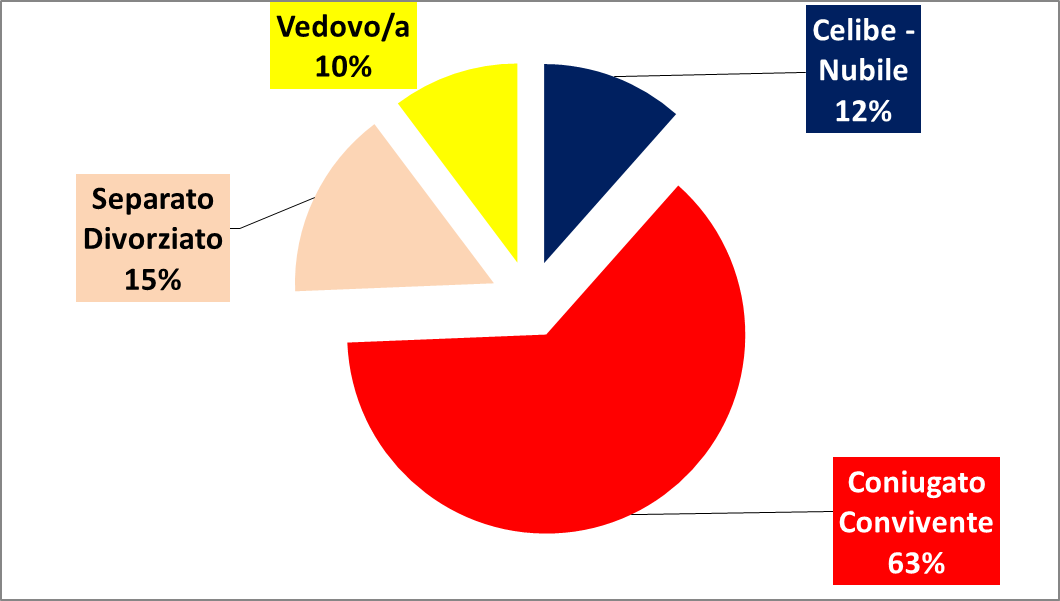 Titolo di studio conseguito
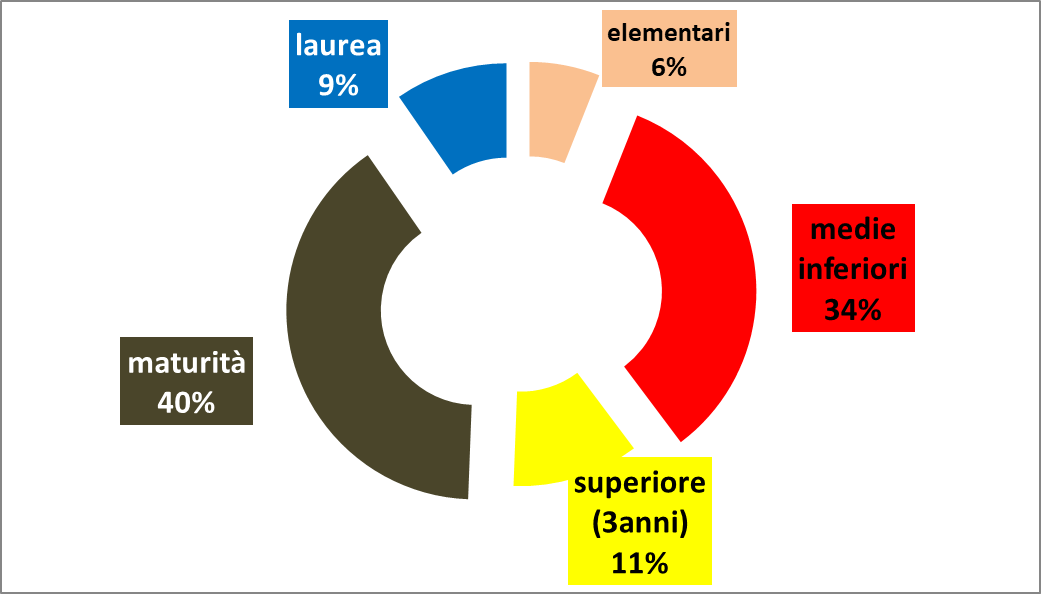 Quanti sono i familiari conviventi
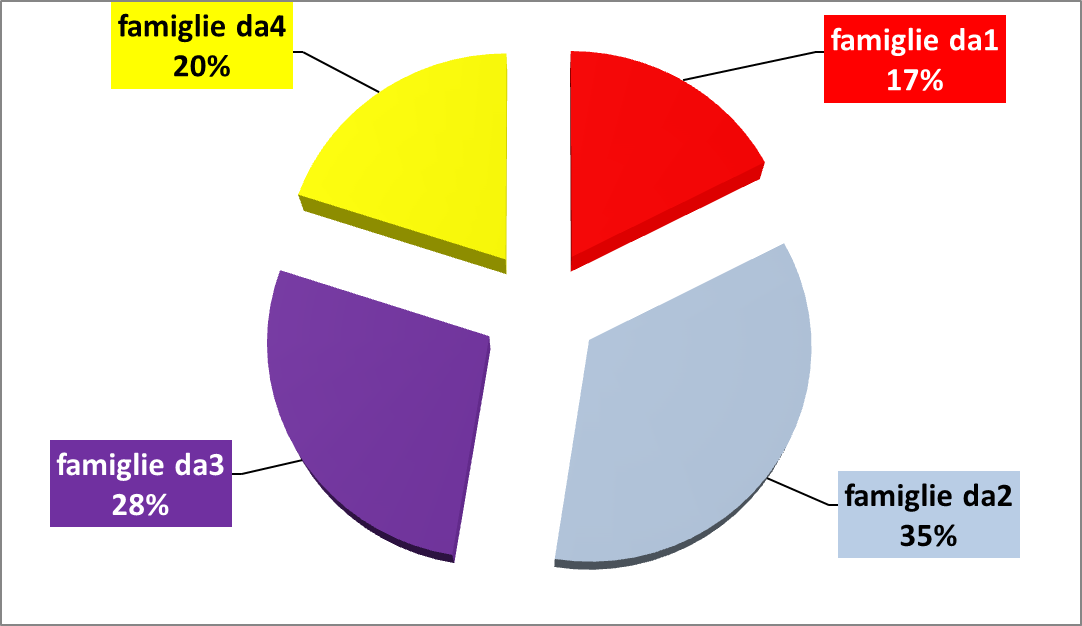 Posizione lavorativa
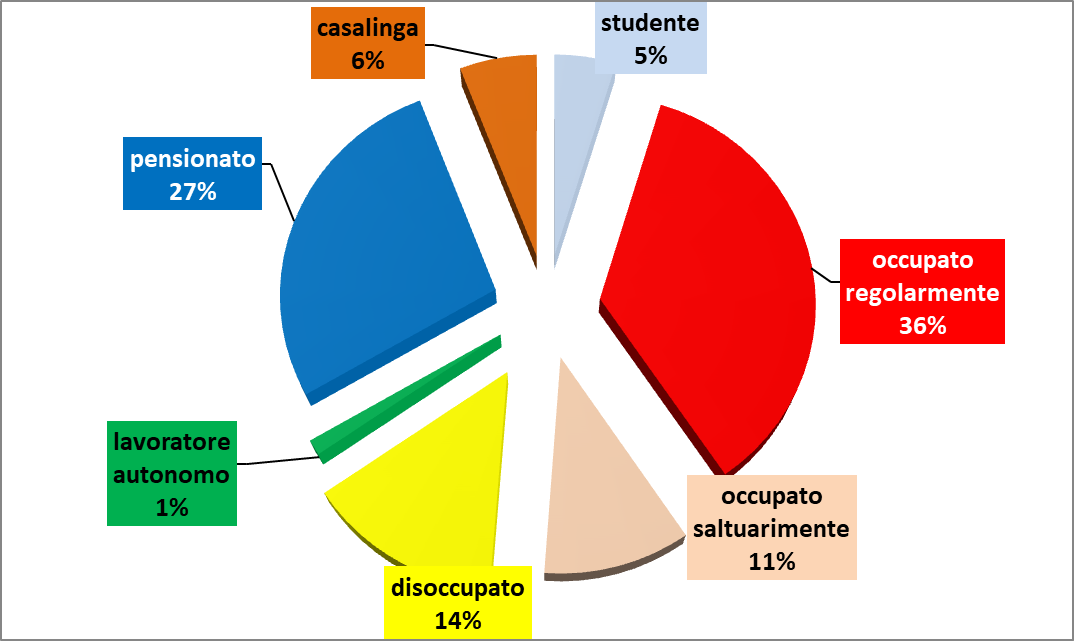 Anno inizio frequenza al club
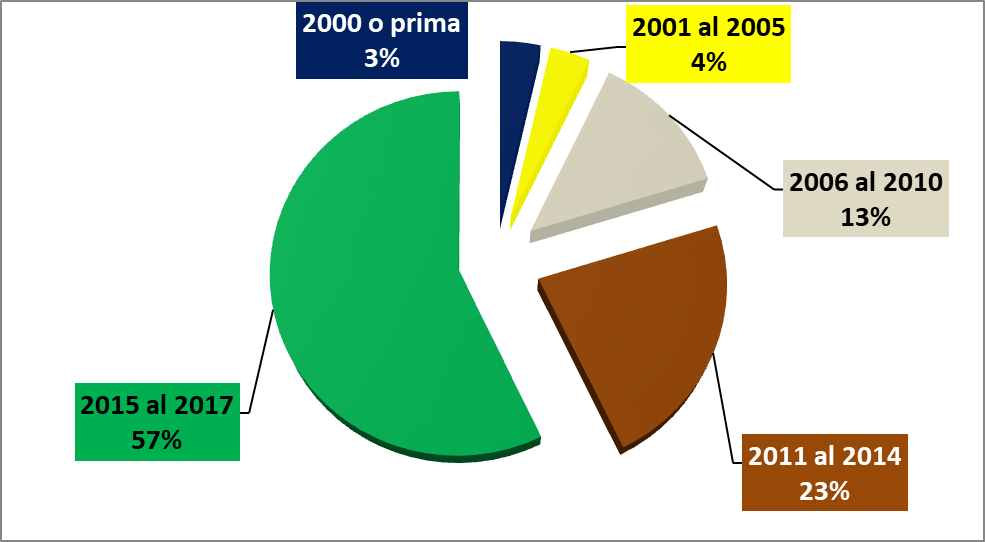 Chi ha consigliato frequenza al club
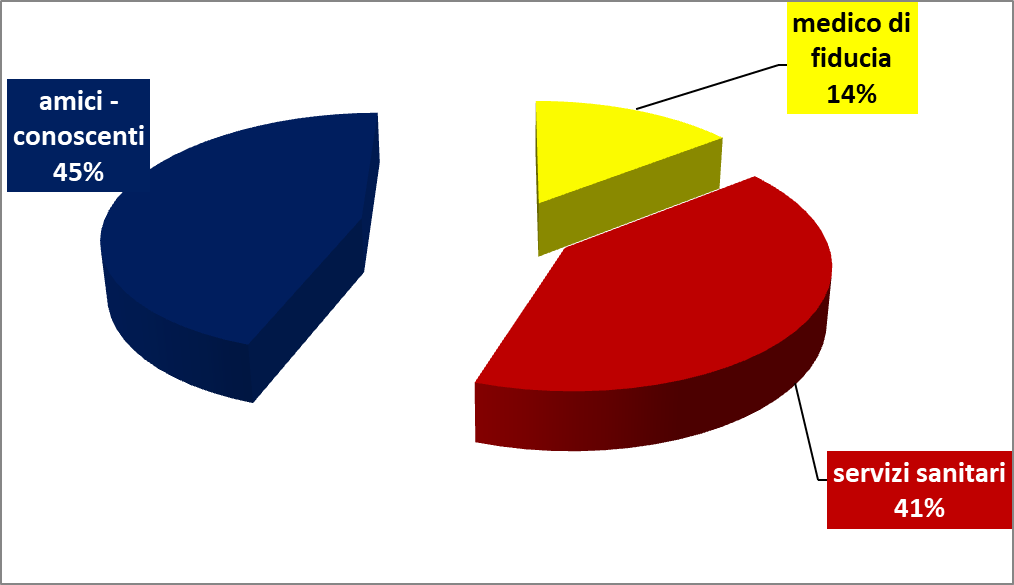 Quanti frequentano il club da soli
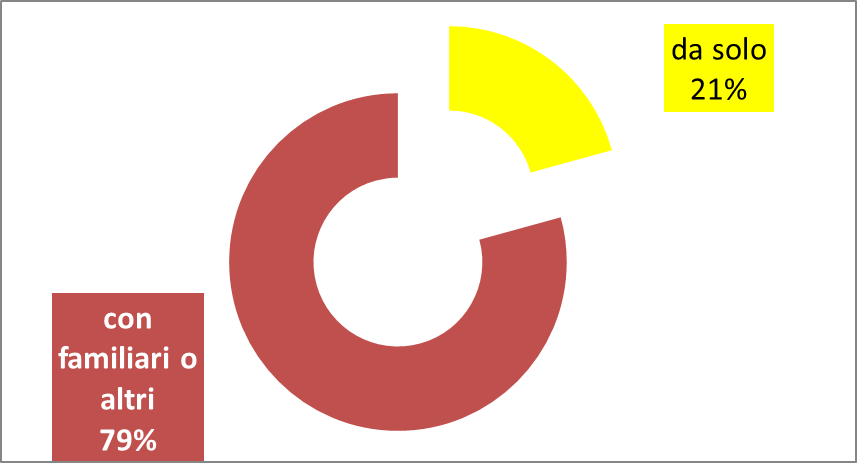 Con Chi frequentano il club
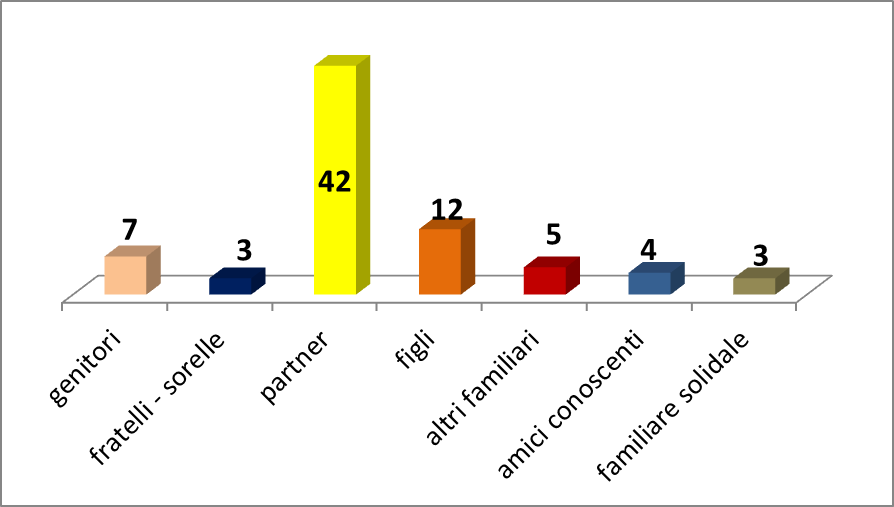 Quanti  hanno o svolgono trattamenti  socio  sanitari
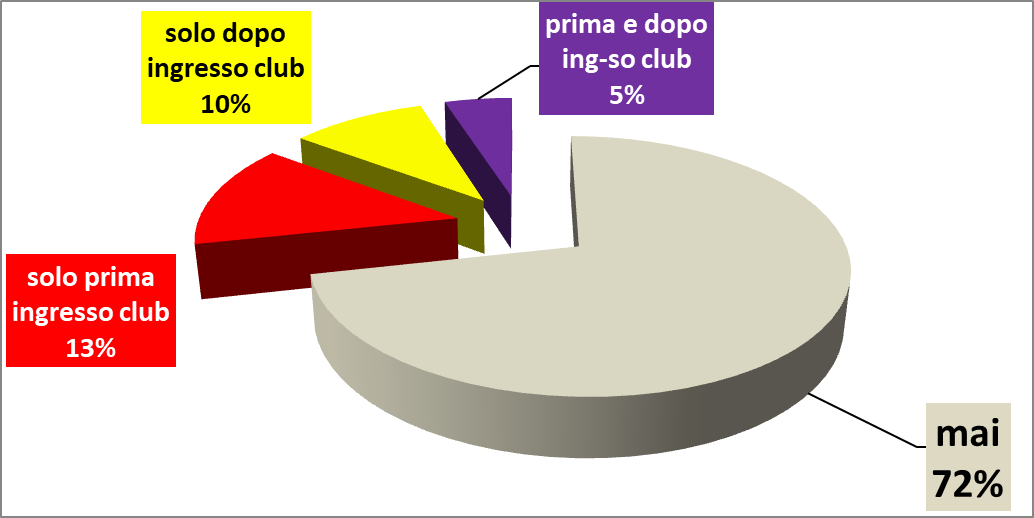 Quanti fanno uso di sostanze nocive
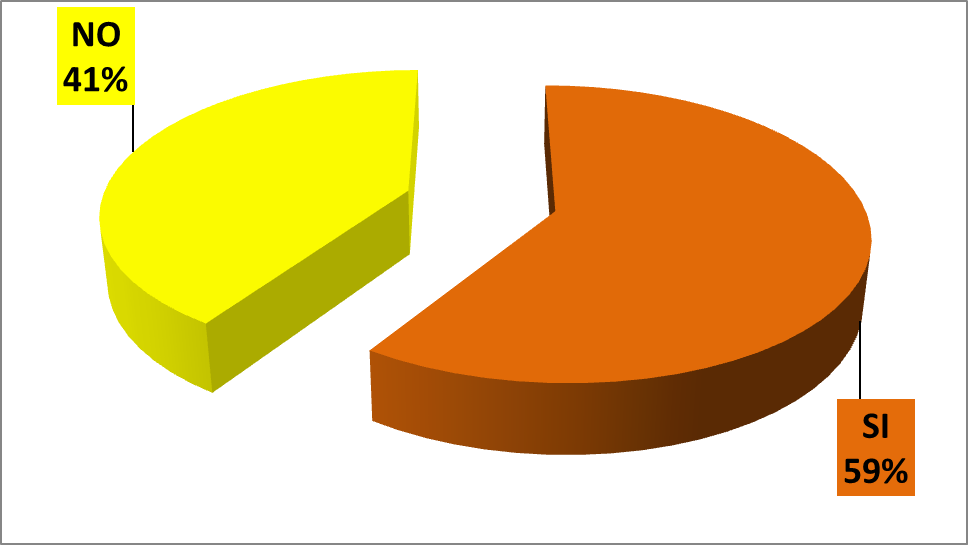 Quali dei seguenti comportamenti hai attualmente
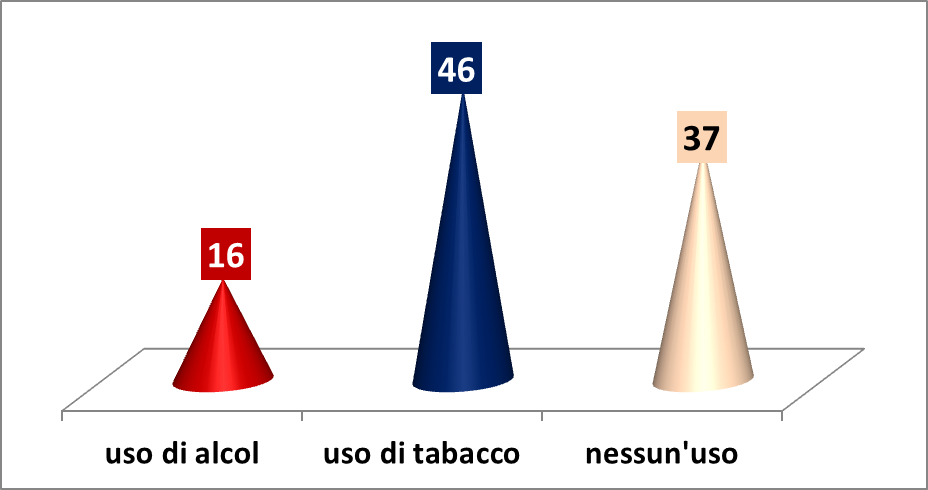 Quanti assumono farmaci legati all’uso di alcol
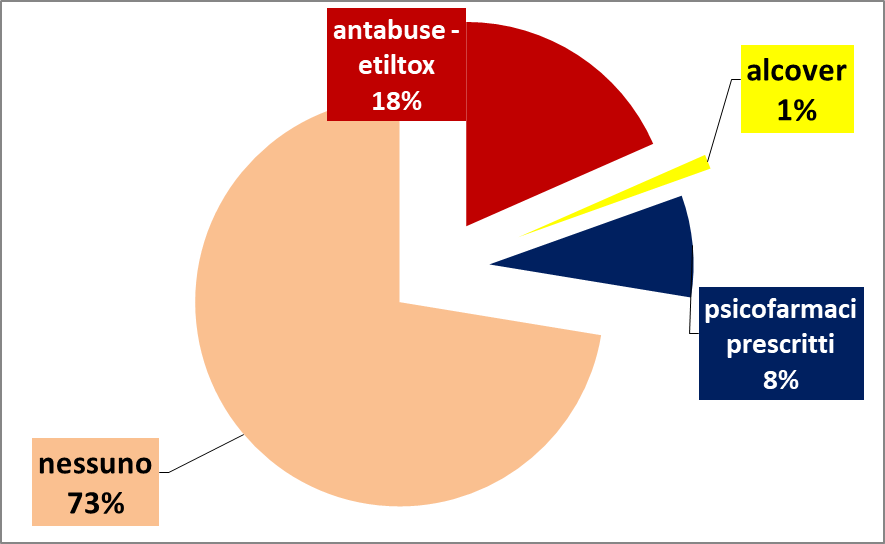 Ti piacerebbe essere coinvolto nelle attività della nostra associazione (organizzazione eventi, turni presso gli sportelli d’ascolto, ecc.)
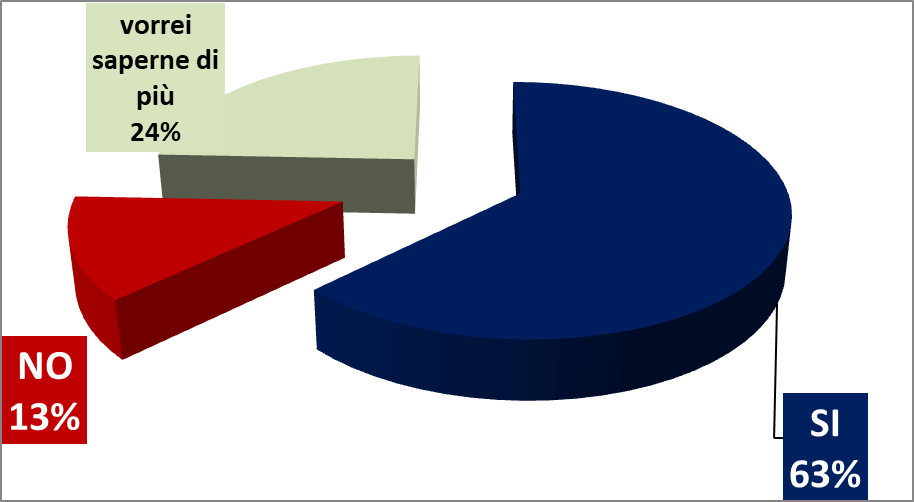 Hai mai frequentato la scuola alcologica di 1° modulo
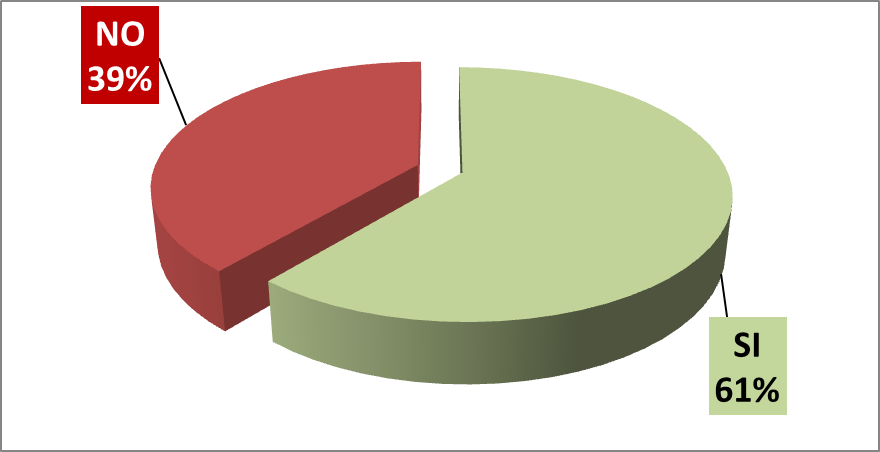 Hai mai frequentato il corso di sensibilizzazione
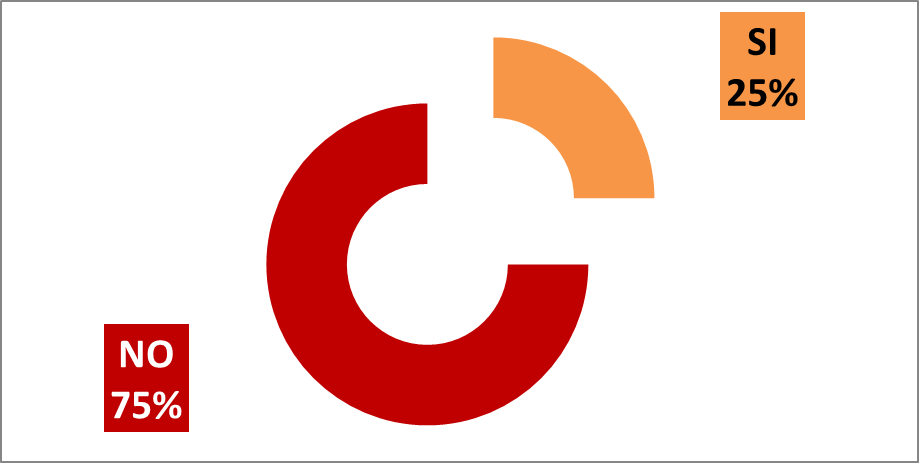 Nell’ultimo anno hai partecipato a momenti formativi
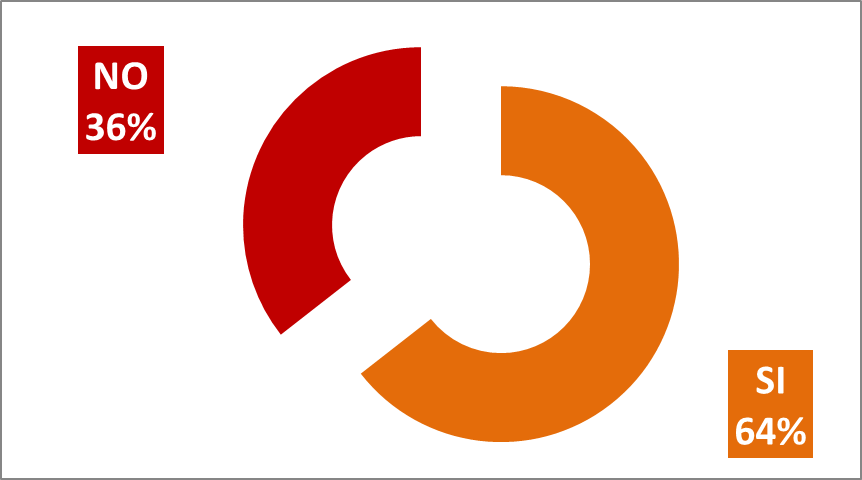 Nell’ultimo anno a quale dei momenti formativi hai partecipato
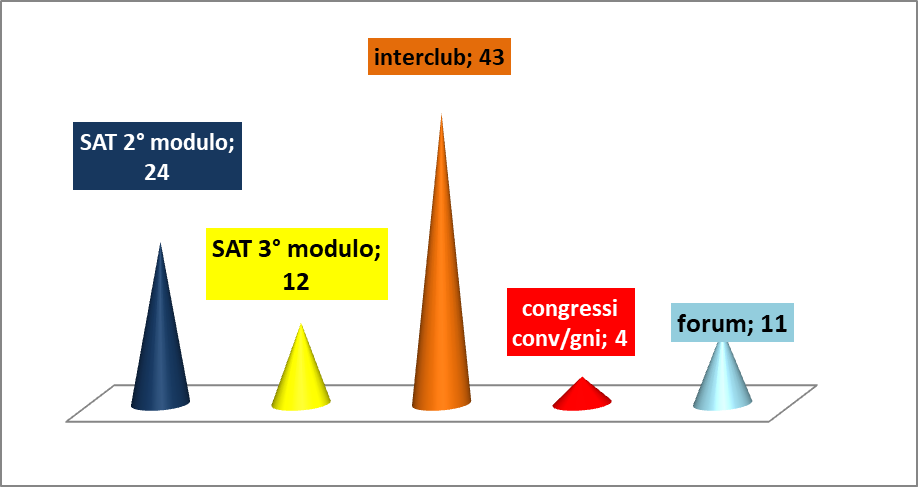 Grazie dell’attenzione